COVID-19: 		Lage National, 28.10.2020Informationen für den Krisenstab
Schätzung der Reproduktionszahl (R)
Schätzung der Reproduktionszahl (4-Tage-R):  
28.10.2020: 	1,37 (95%-Prädiktionsintervall: 1,13 – 1,59) 
27.10.2020: 1,45 (95%-Prädiktionsintervall: 1,17 – 1,71) 
Schätzung eines stabileren R (7-Tage-R):
28.10.2020:  1,30 (95%-Prädiktionsintervall: 1,16 – 1,44) 
27.10.2020:  1,39 (95%- Prädiktionsintervall: 1,22 – 1,52)
28.10.2020
1
[Speaker Notes: Quelle: Ordner des aktuellen Lageberichts S:\Projekte\RKI_nCoV-Lage\3.Kommunikation\3.7.Lageberichte]
7-Tage-Inzidenz der Bundesländer nach Berichtsdatum (Datenstand 26.10.2020 0:00 Uhr)
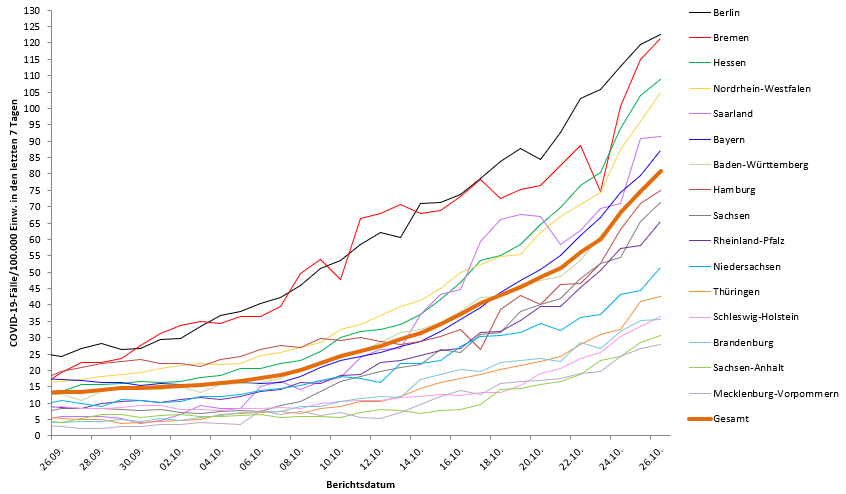 28.10.2020
2
[Speaker Notes: Datei Fallzahlen_kumulativ_Datum]
Geografische Verteilung in Deutschland: 7-Tage-Inzidenz
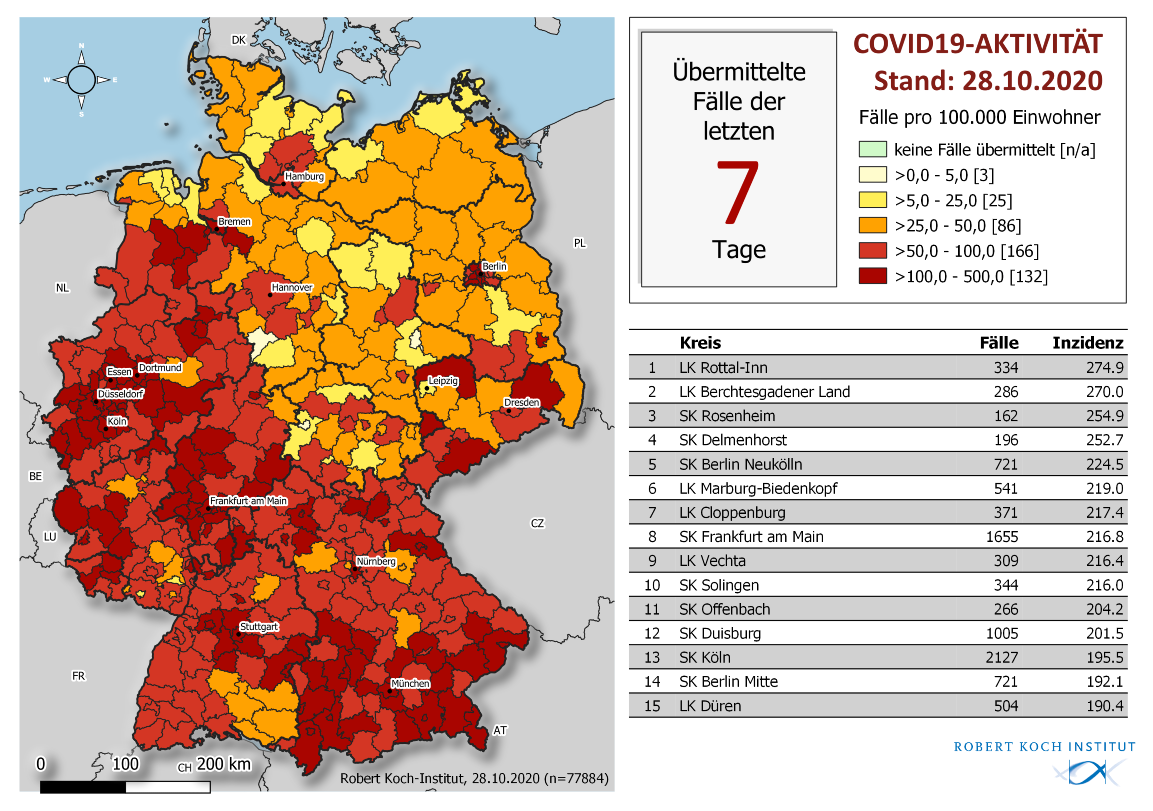 28.10.2020
3